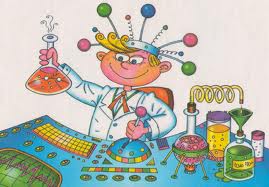 Что такое лаборатория?
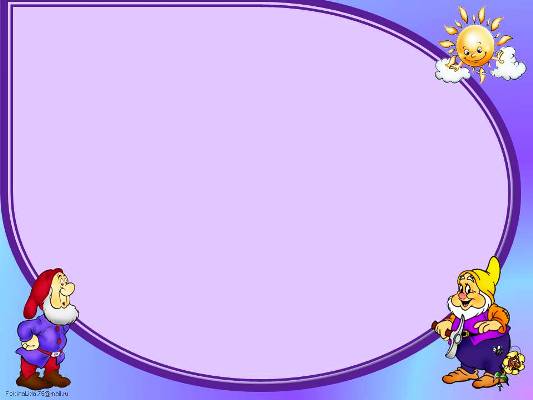 Лаборатория
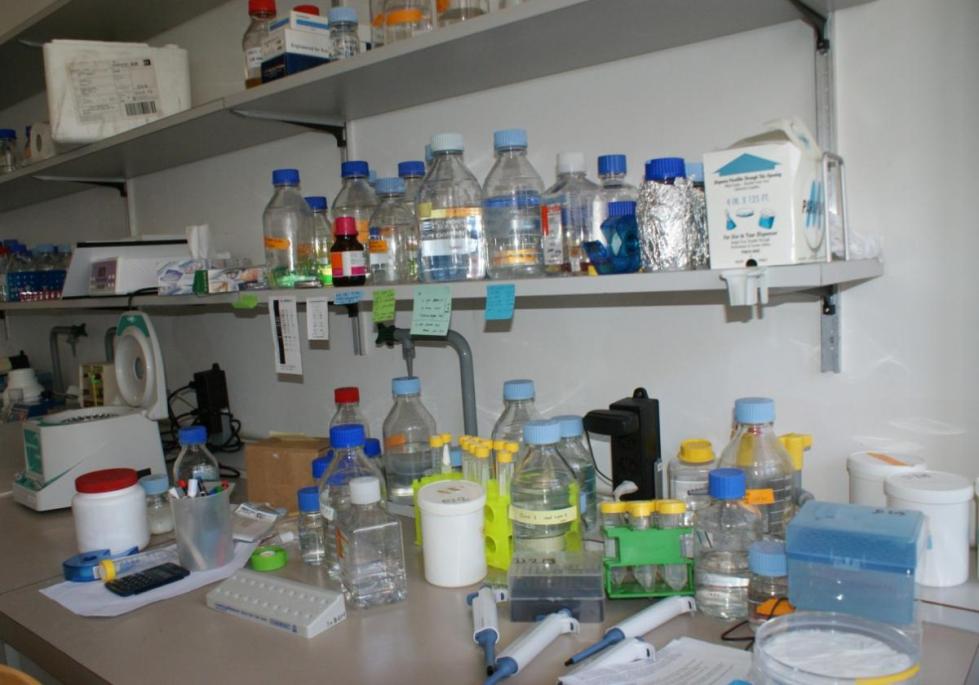 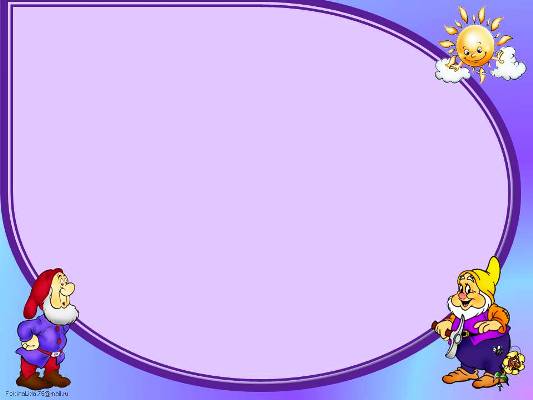 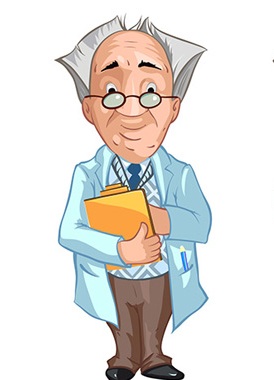 Учёный
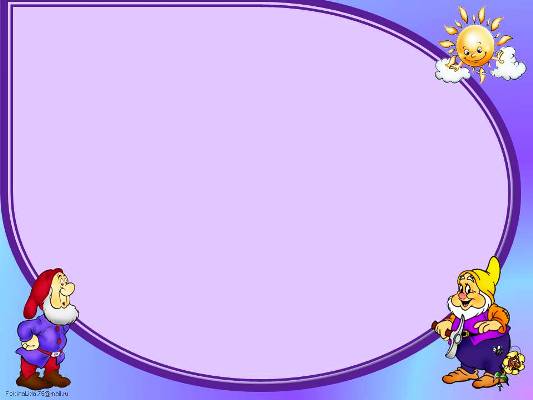 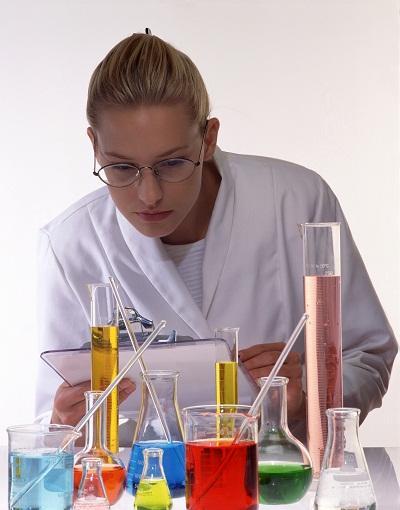 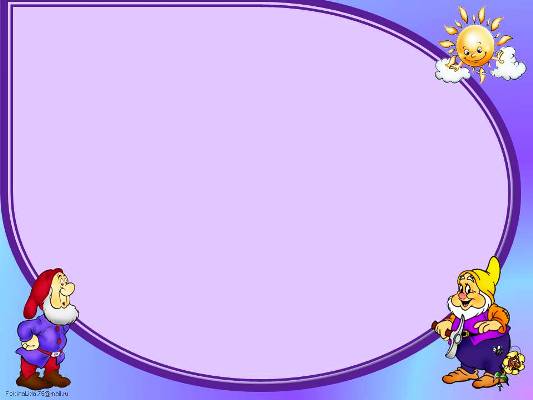 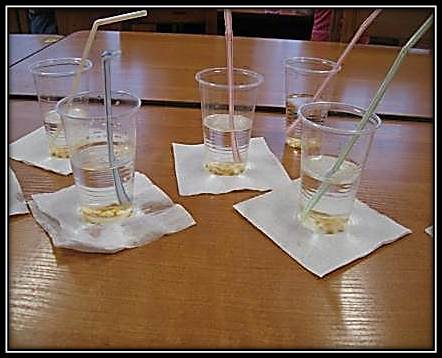 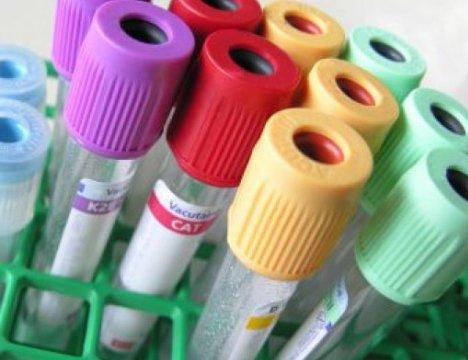 Посуда для опытов
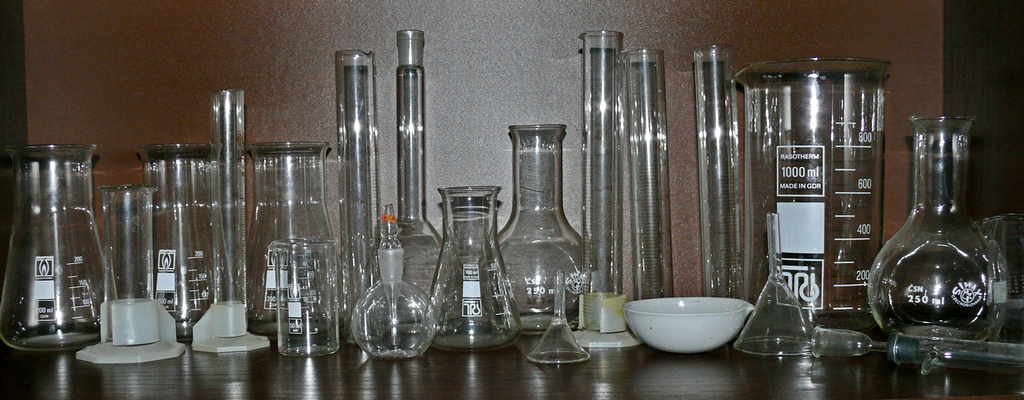 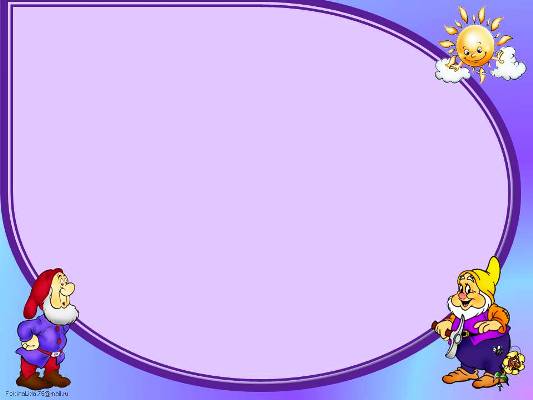 Работа
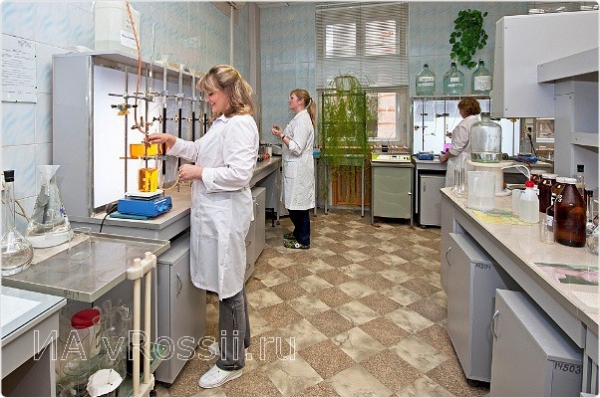 в лаборатории
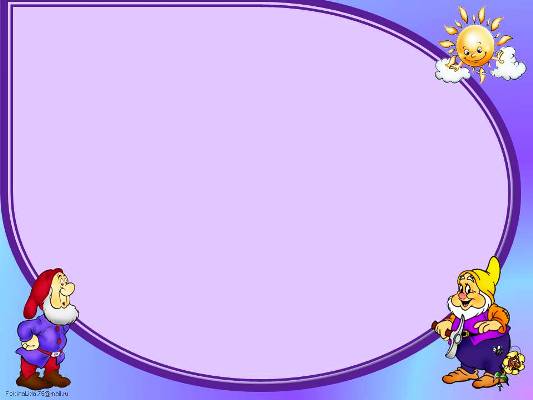 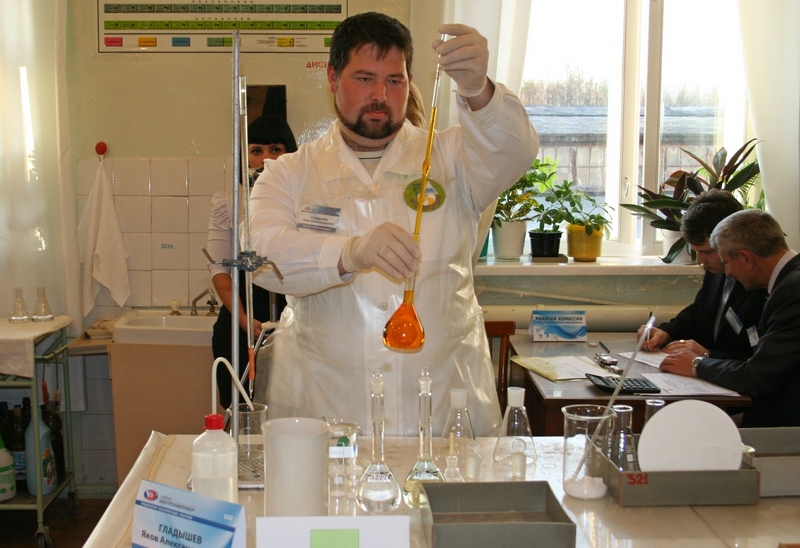 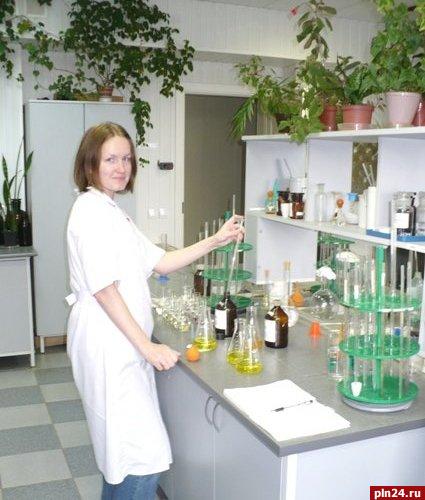 Проведение опытов
Правила работы 
                  в лаборатории
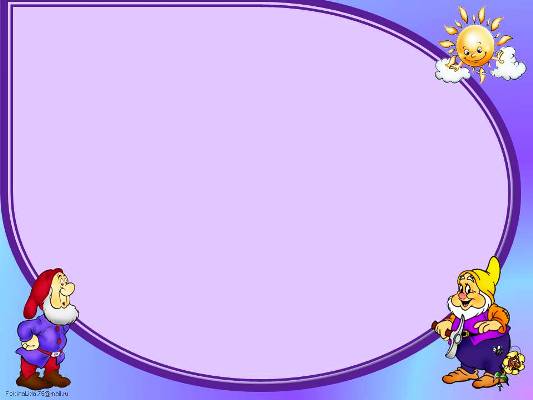 Не бегай по лаборатории;
Не разговаривай громко;
Работа под наблюдением взрослого;
Бери только нужные для работы материалы;
Пробовать на вкус вещество можно только в том случае, если твердо уверен какое вещество ты пробуешь;
Клади на место все материалы по окончанию работы.